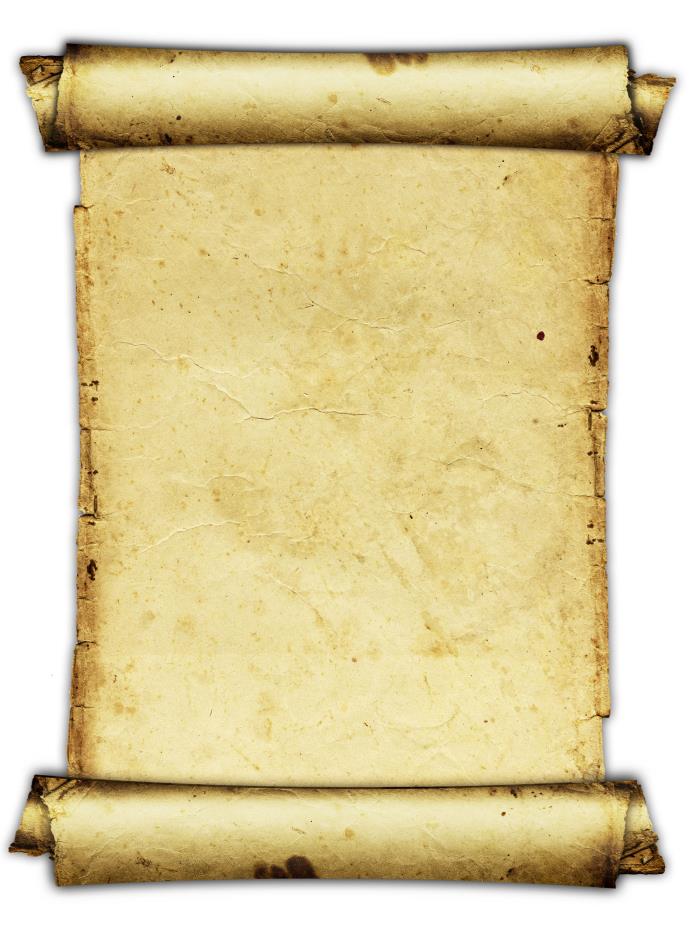 История      возникновения         бумаги
Задолго до появления бумаги…
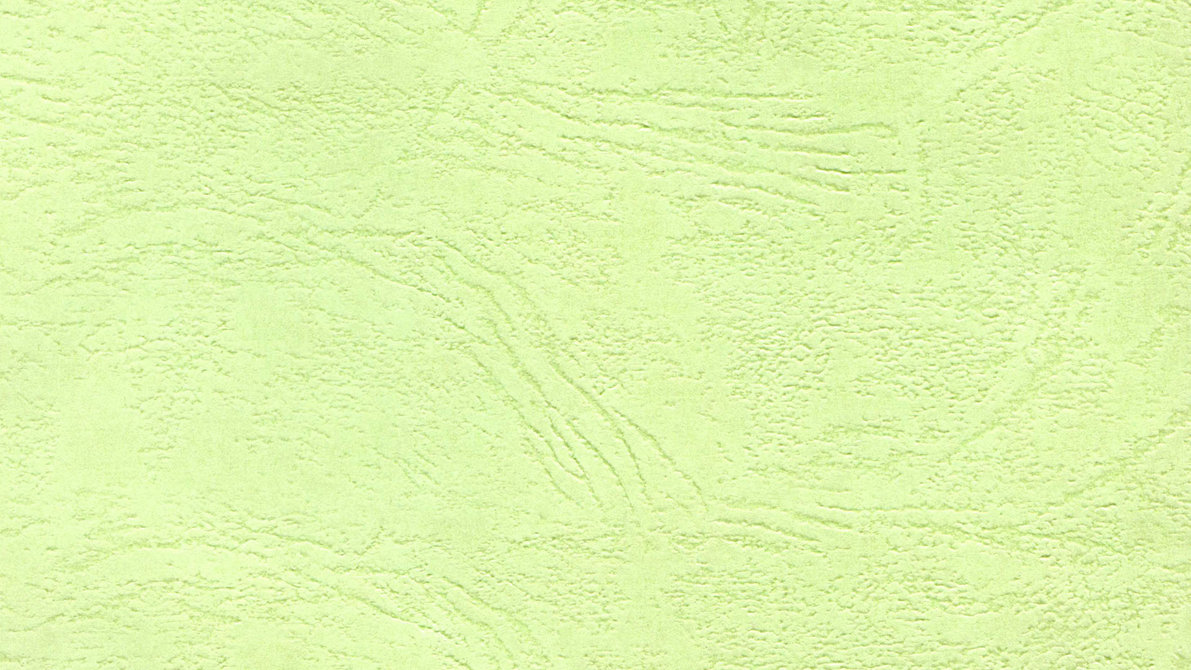 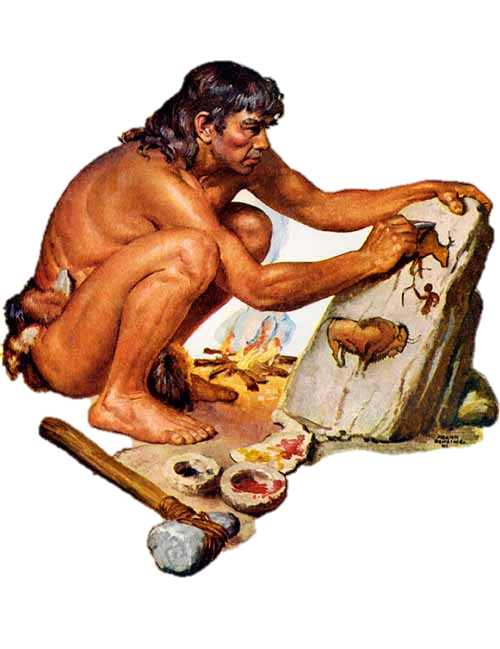 в древности люди выдалбливали надписи на камнях, делали наскальные рисунки.
НАСКАЛЬНЫЕ РИСУНКИ
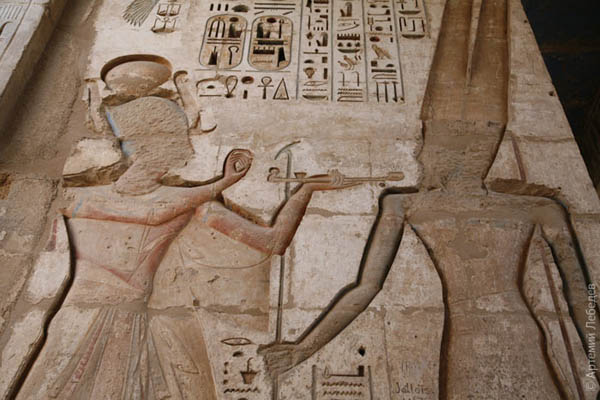 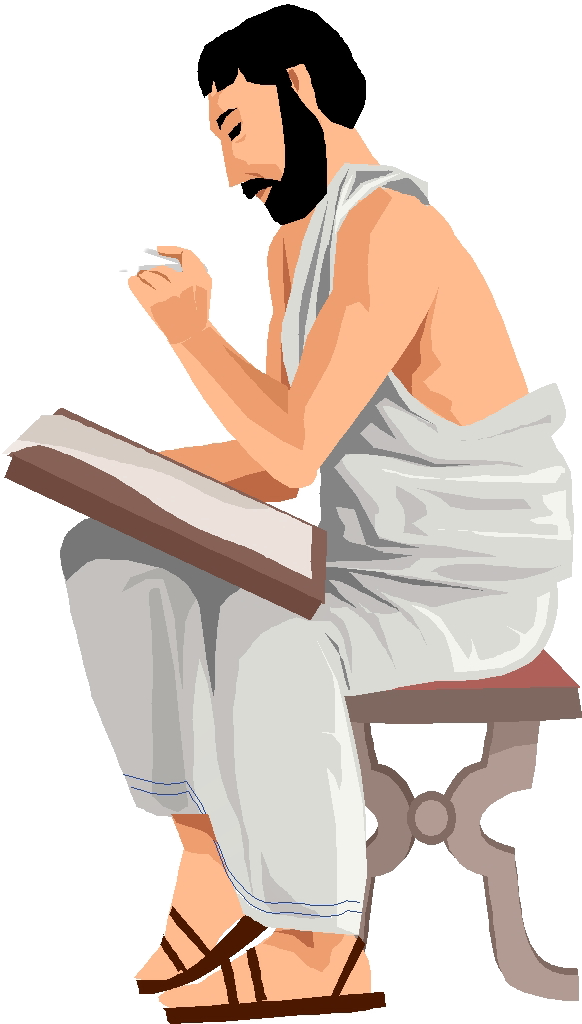 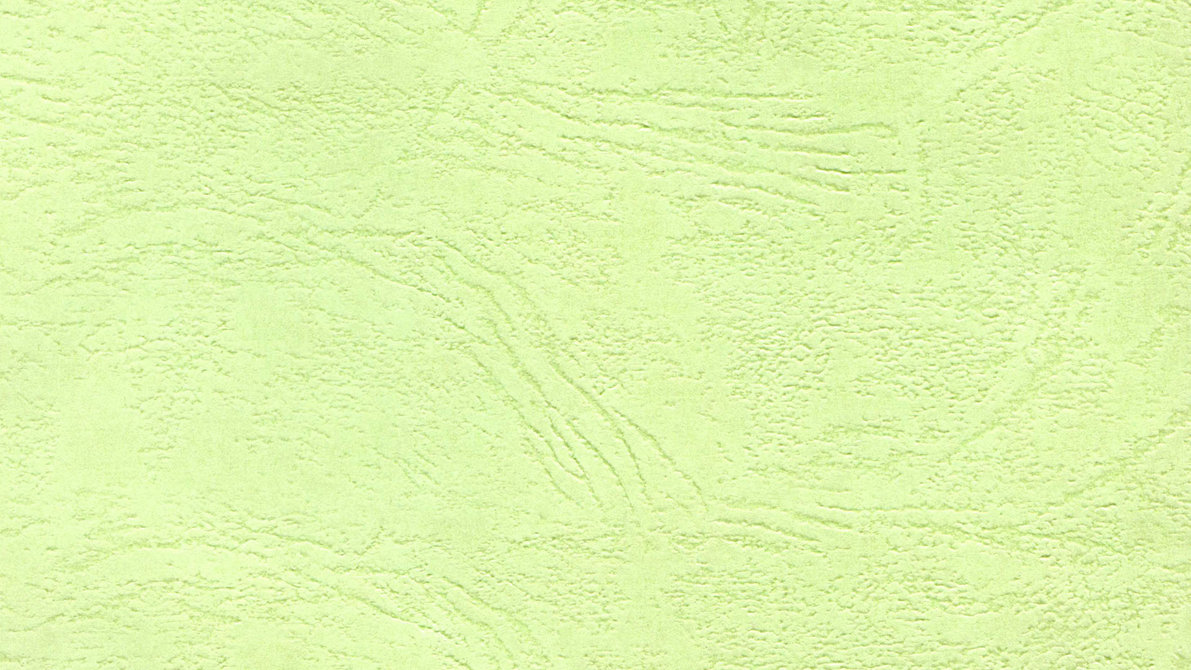 В древней Греции писали на сырых глиняных плитках и дощечках, залитых воском, выдавливая буквы острой палочкой. Их неудобно было переносить и хранить. Они были тяжелые, хрупкие и легко ломались.
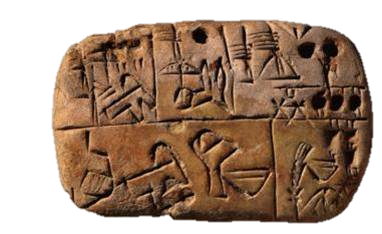 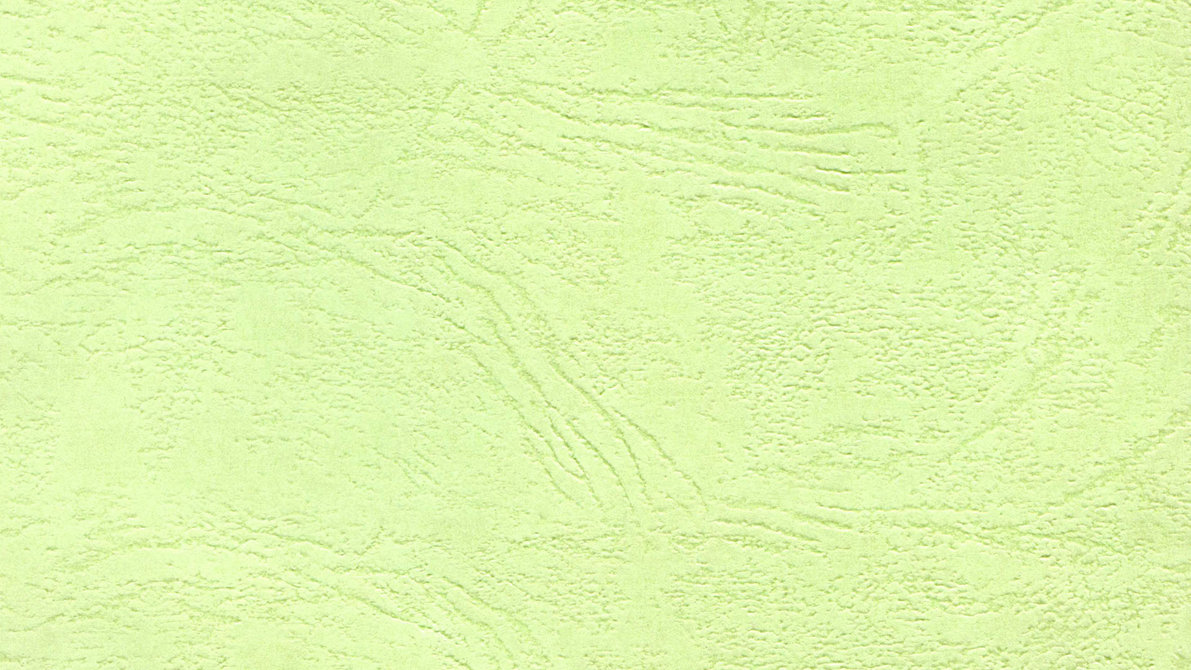 В древнем Египте
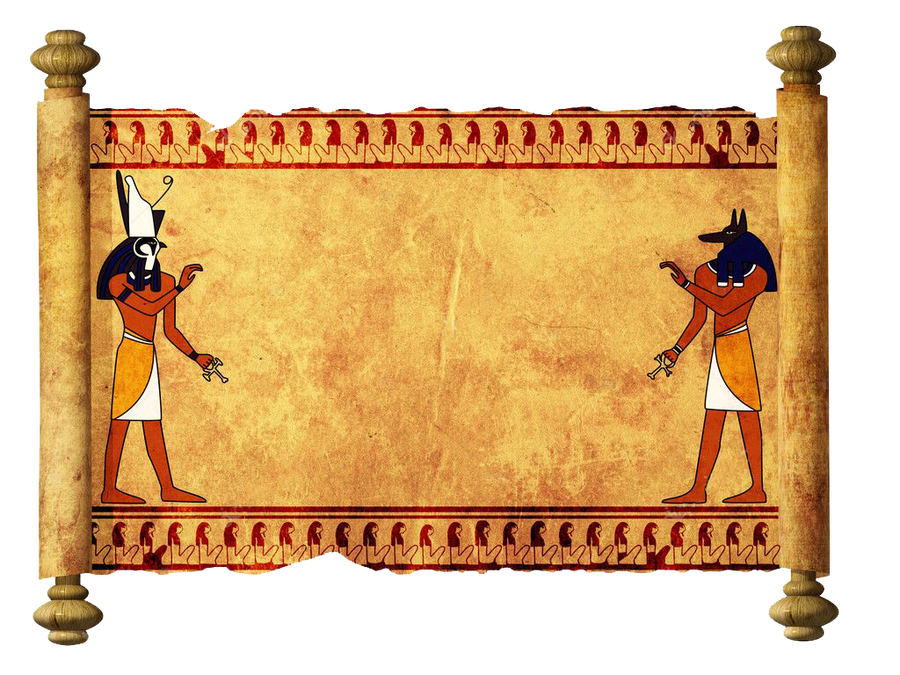 на берегах реки Нил было найдено растение – папирус. Стебли его разрезали на тонкие полоски, смазывали клеем, проглаживали деревянной гладилкой, сушили на солнце и свертывали в трубочку. На папирусе рисовали и писали тонкими палочками. Длина такой книги была 100 шагов.
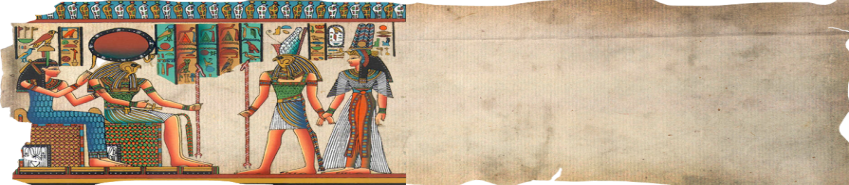 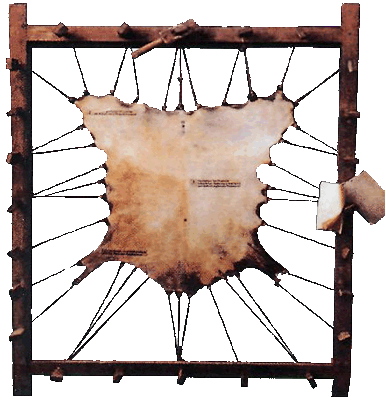 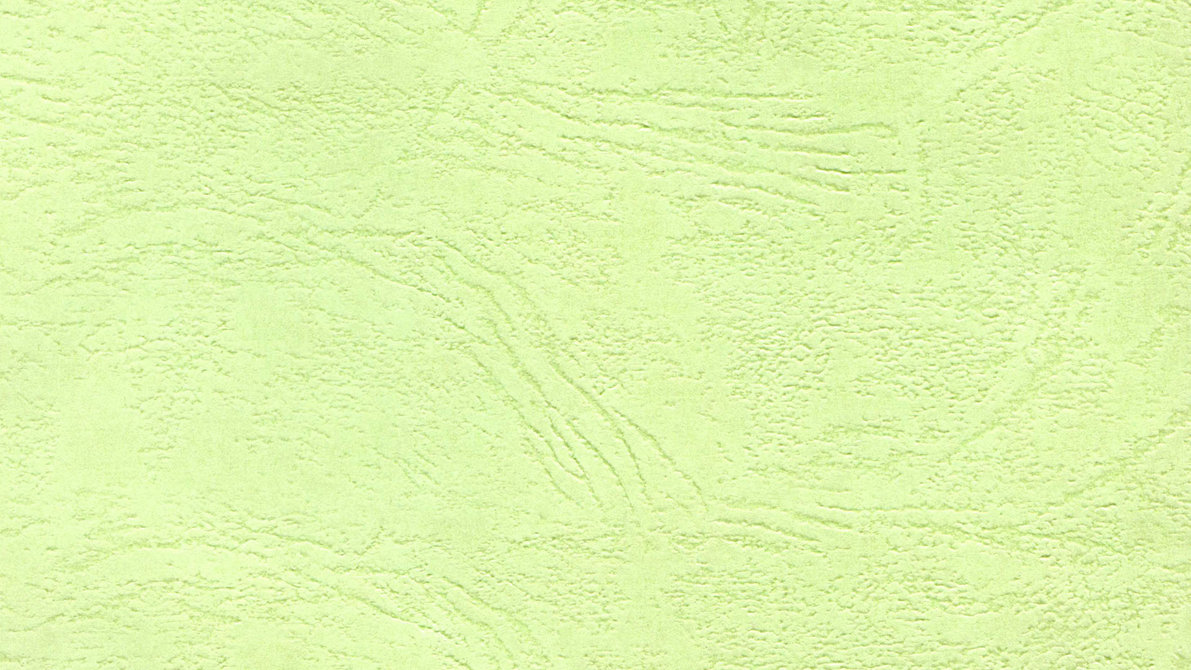 Пергамент впервые был изготовлен в государстве Пергам в Азии. Его делали из шкур телят и овец. Иногда книга, написанная на пергаменте, стоила дороже дома, потому что на ее изготовление уходило стадо телят или овец. 
На что она была похожа?
Книга напоминала сундук.
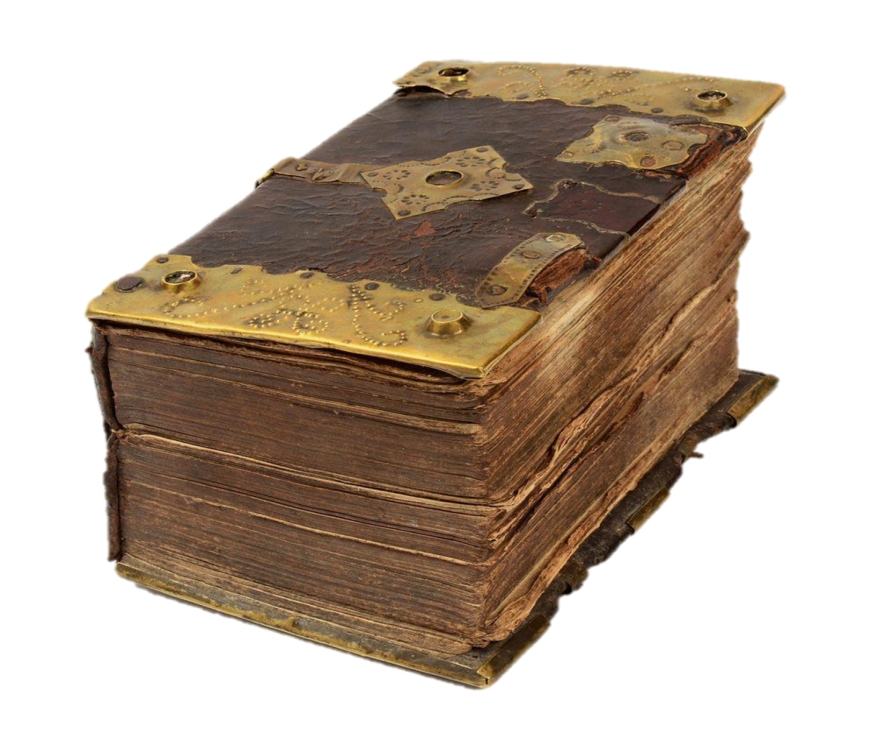 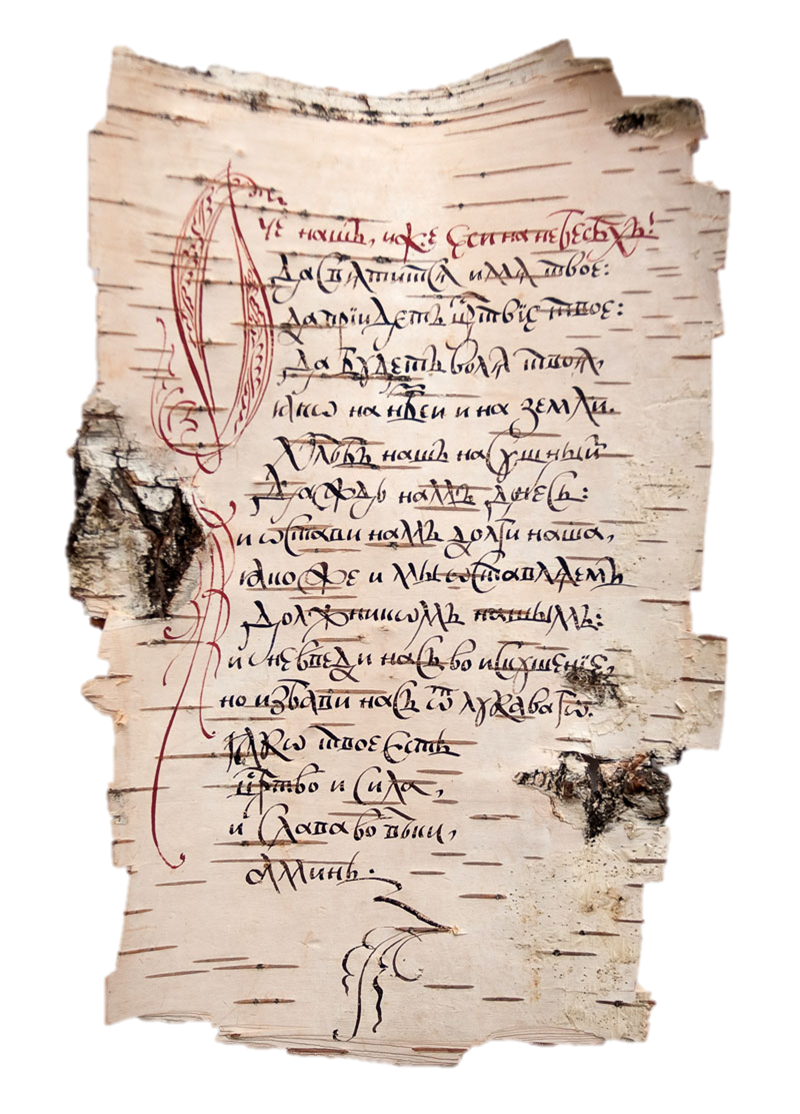 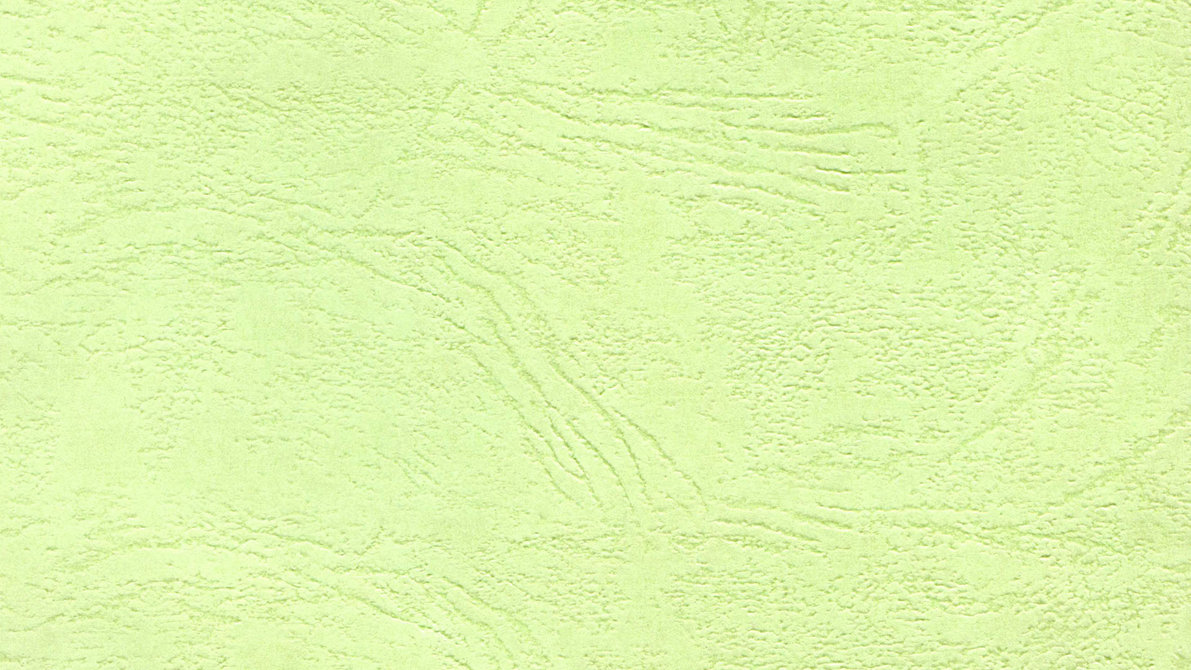 На Руси писали на бересте. Это березовая кора. Сначала на ней писали грамоты, а потом и книги. Чем писали? Процарапывали костяным или железным писалом.
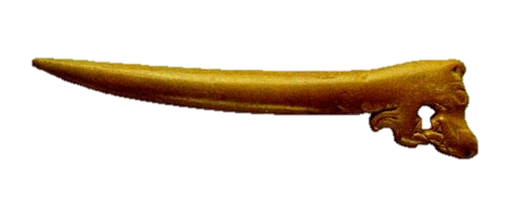 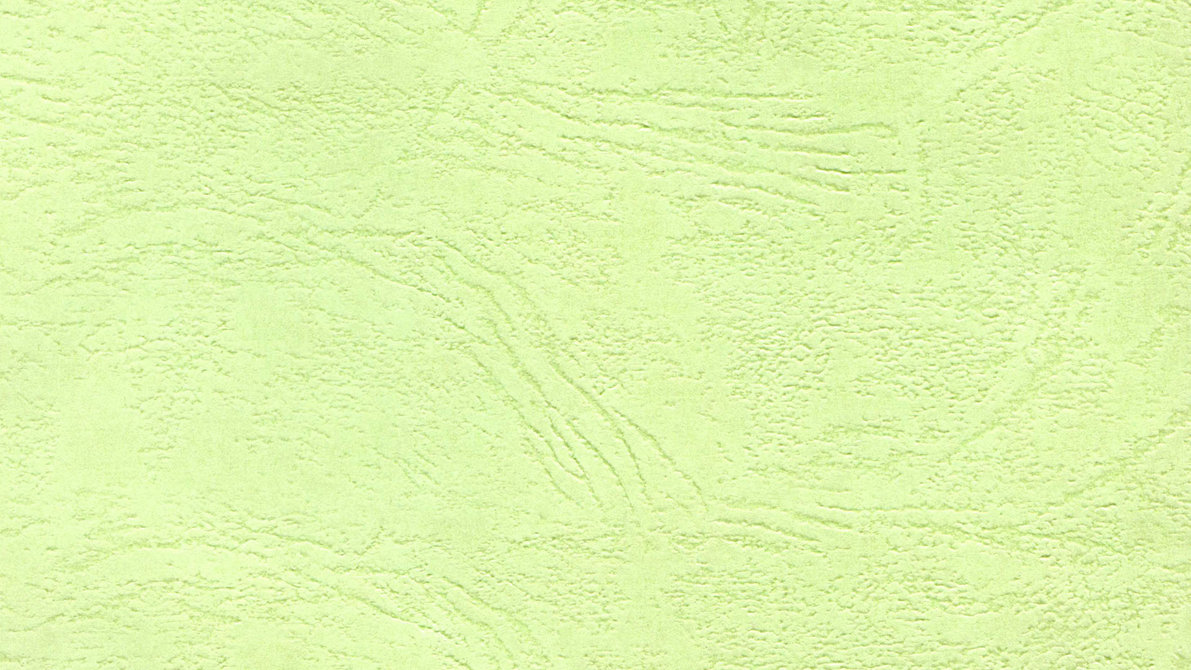 Бумагу впервые научился изготавливать в Китае изобретатель Цай Лунь. Клейкую массу из бамбука и воды раскатывали в плоский лист и сушили на солнце.
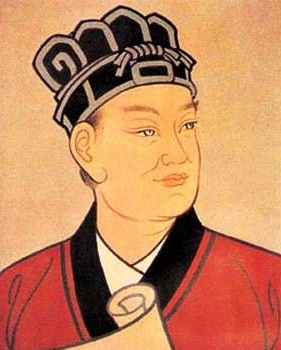 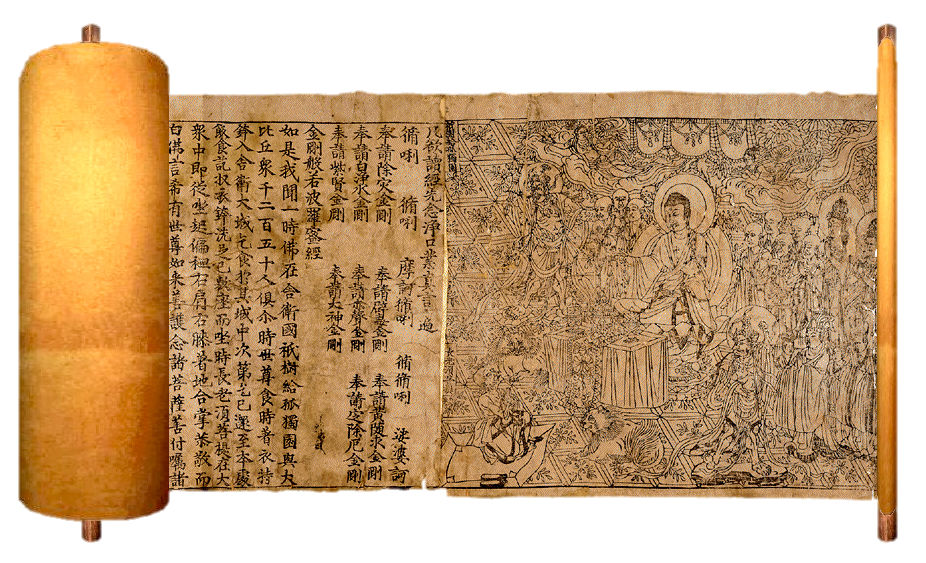 Секрет изготовления бумаги китайцы хранили в тайне многие столетия.  Через 800 лет бумагу научились делать по всему миру.
Производят бумагу на целлюлозно-бумажных заводах
Для производства бумаги сначала надо заготовить древесину, спилить множество деревьев.
БРЕВНА ПРИВОЗЯТ НА ЗАВОД
Из брёвен получают щепу – мелкие щепки, затем её ВАРЯТ В СПЕЦИАЛЬНОМ РАСТВОРЕ
Получается кашица , ее отжимают и подают на бумагоделательную машину.                                                                                                            Кашица распределяется, сушится, гладится.
Готовая бумага накручивается на огромные валы.
Наматываются огромные рулоны бумаги.
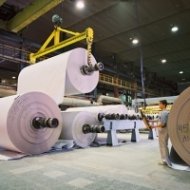 Потом бумага режется на листы и складывается в пачки. Бумага ГОТОВА!!!
Деревья- важная часть природы. Они украшают нашу планету, очищают наш воздух, являются домом для многих животных и птиц!
Надо экономно использовать бумагу, чтобы сберечь деревья. Из использованной бумаги ( ее называют макулатурой) можно снова сделать бумагу. Так мы сохраним жизнь множеству деревьев в наших лесах.
В нашей жизни бумага встречается повсюду, используется повсеместно.
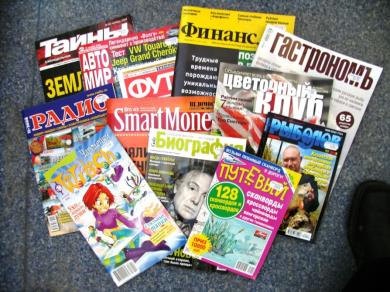 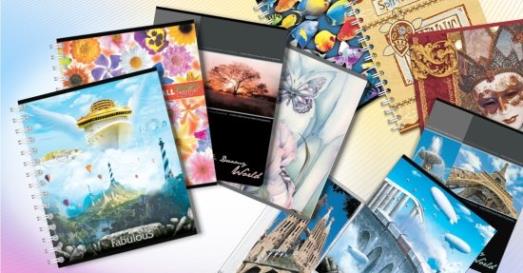 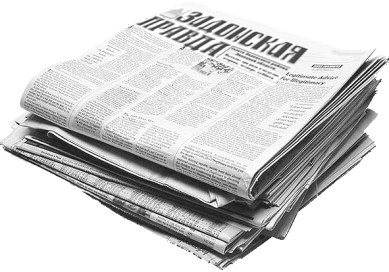 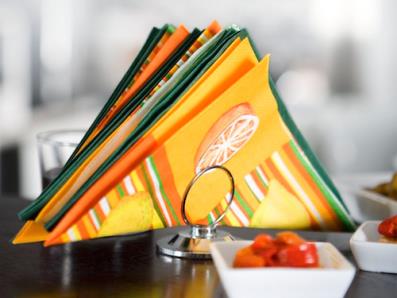 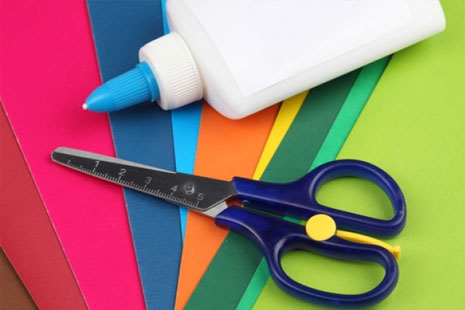 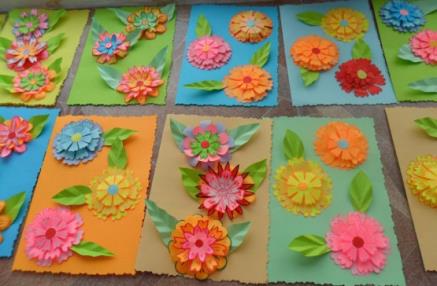 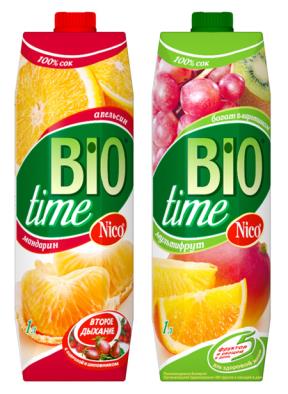 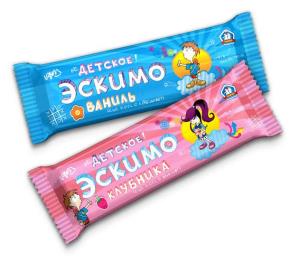 Спасибо за внимание!
Презентацию подготовила Добрилко М.В.